S2 Numeracy Quiz Monday 27th September
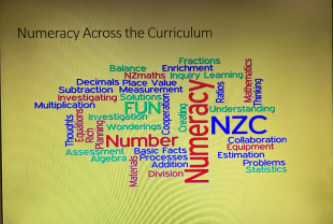 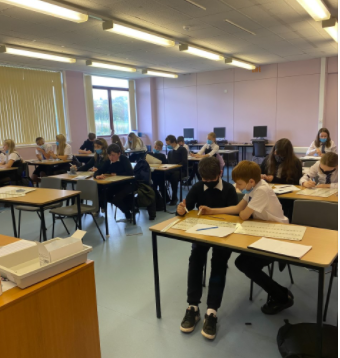 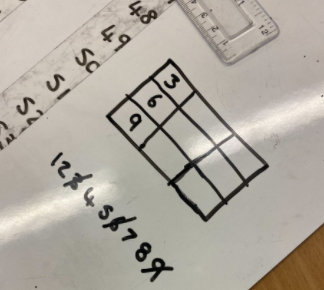 S1 French/Maths/Decoding  Tuesday 28th September
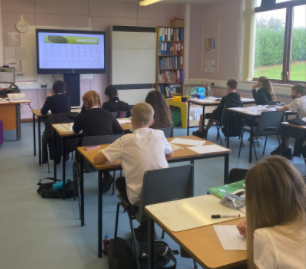 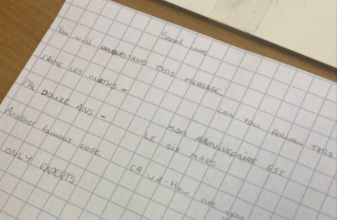 S2 Using Technology in Maths/Distance/Speed/Time  Tuesday 28th September
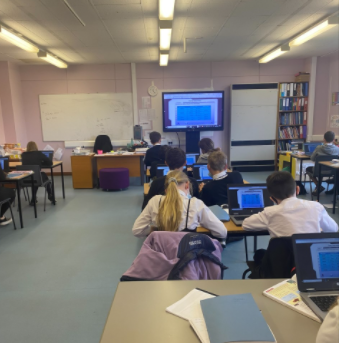 NAT 5 Application of Mathematics Wednesday 29th September
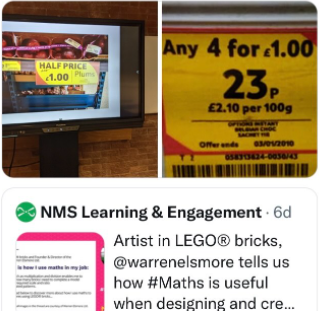 S1 Probability and Technology Thursday 30th September
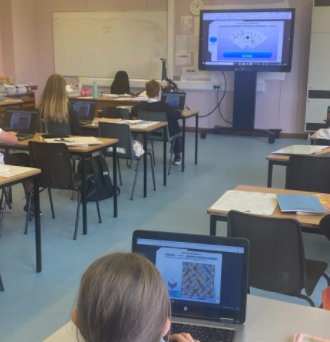 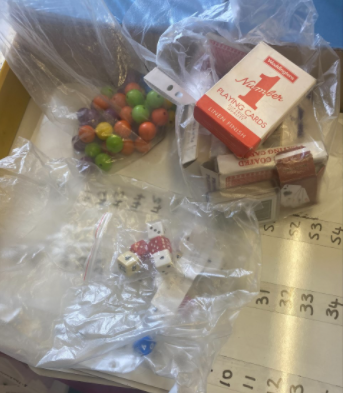 S1 CS1 Friday  1st  October
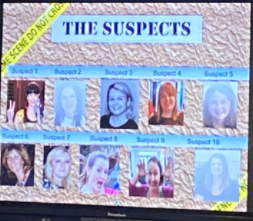 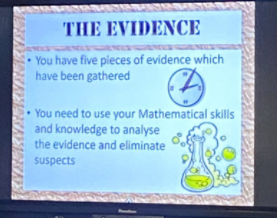 S3 Scottish Maths relay Race Friday  1st  October
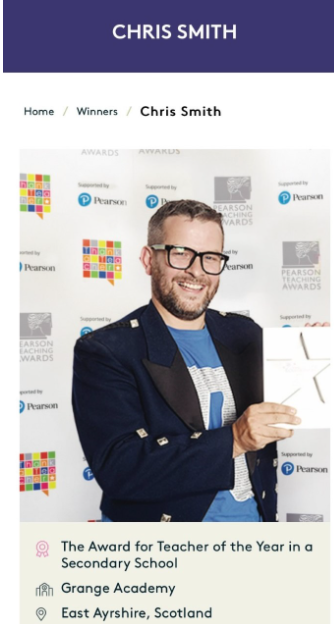 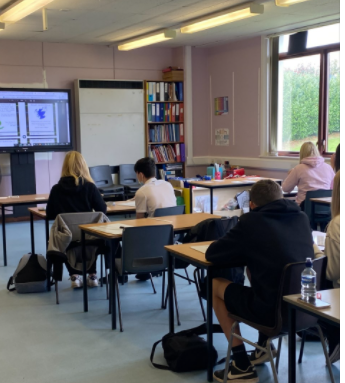 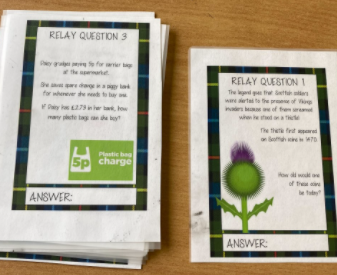 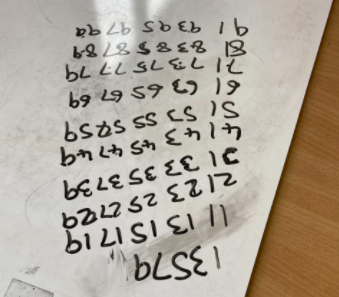 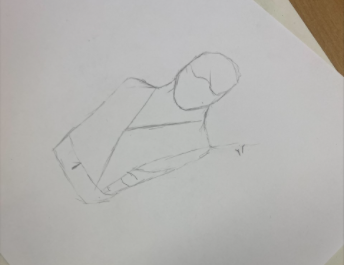 Creativity Tasks – Various classes were involved in designing pursuit curves and maths logos.
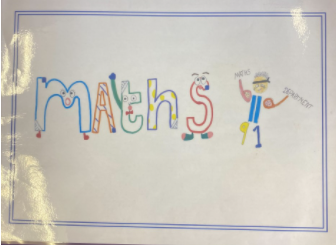 S1 French/Maths Task
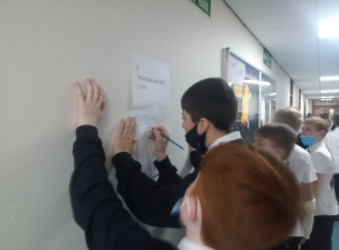 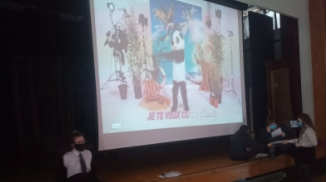 Sanquhar Languages
Number games , active learning finding and solving, Kahoot, Bingo and even some French songs with numbers were some of the activities the languages faculty and S1 took part in at various times of the week.

Big Thank you to all the S3 pupils who displayed their leadership skills by helping the S1 pupils around the school with this task.
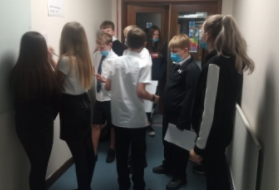 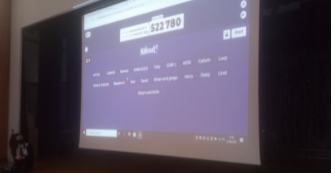